SBIRT:Another Vital Sign
Behavioral Health Screening in the Primary Health Care Settings
Quote
“A body must be treated as a whole and not as a series of parts.”
				-Hippocrates
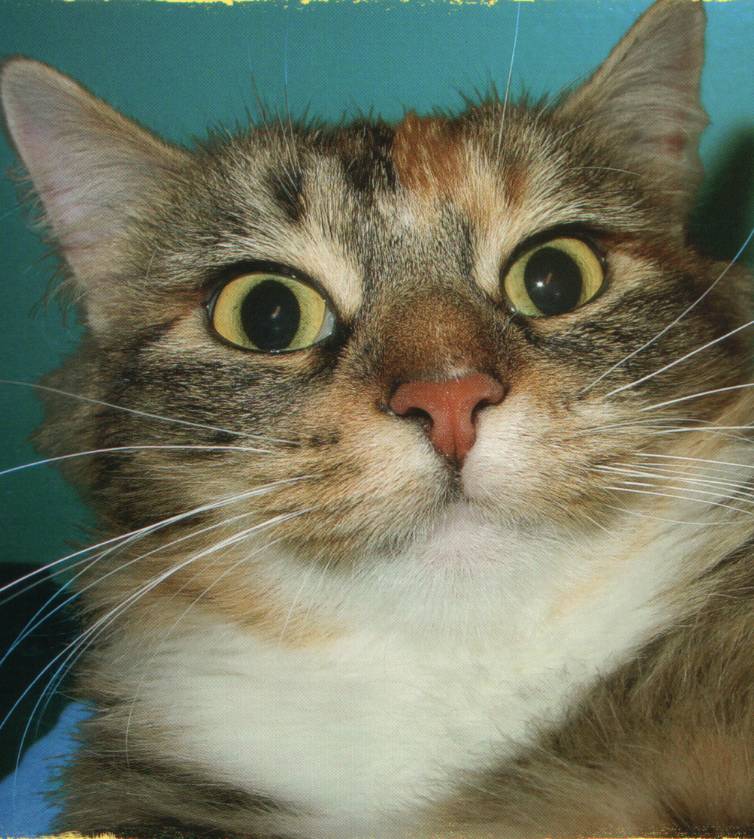 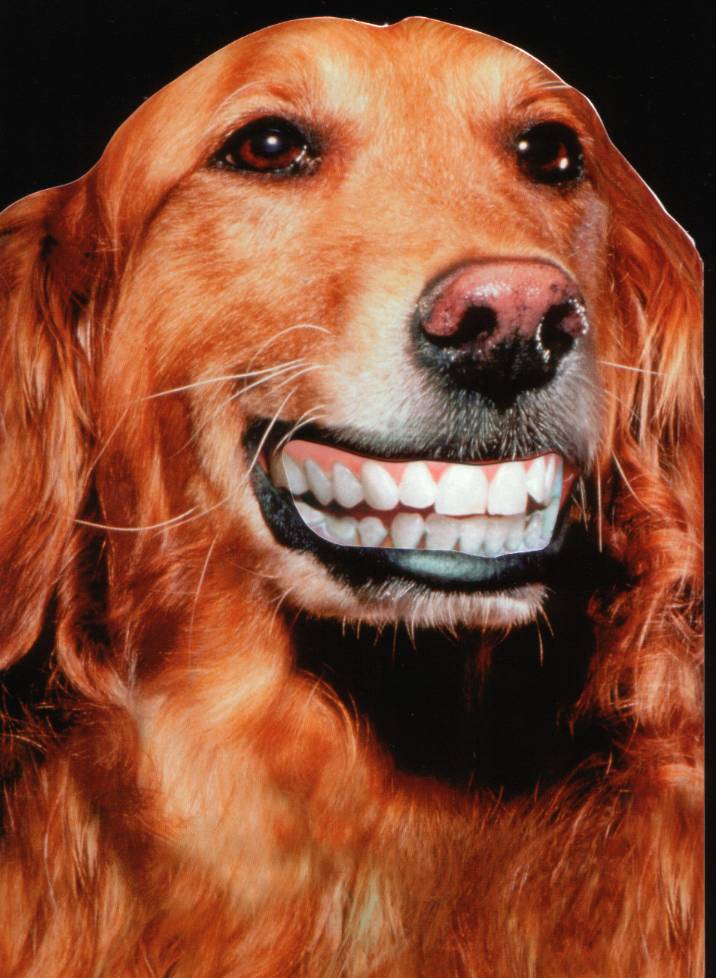 Cats & Dogs
ONE Health
Disclosures and Disclaimers
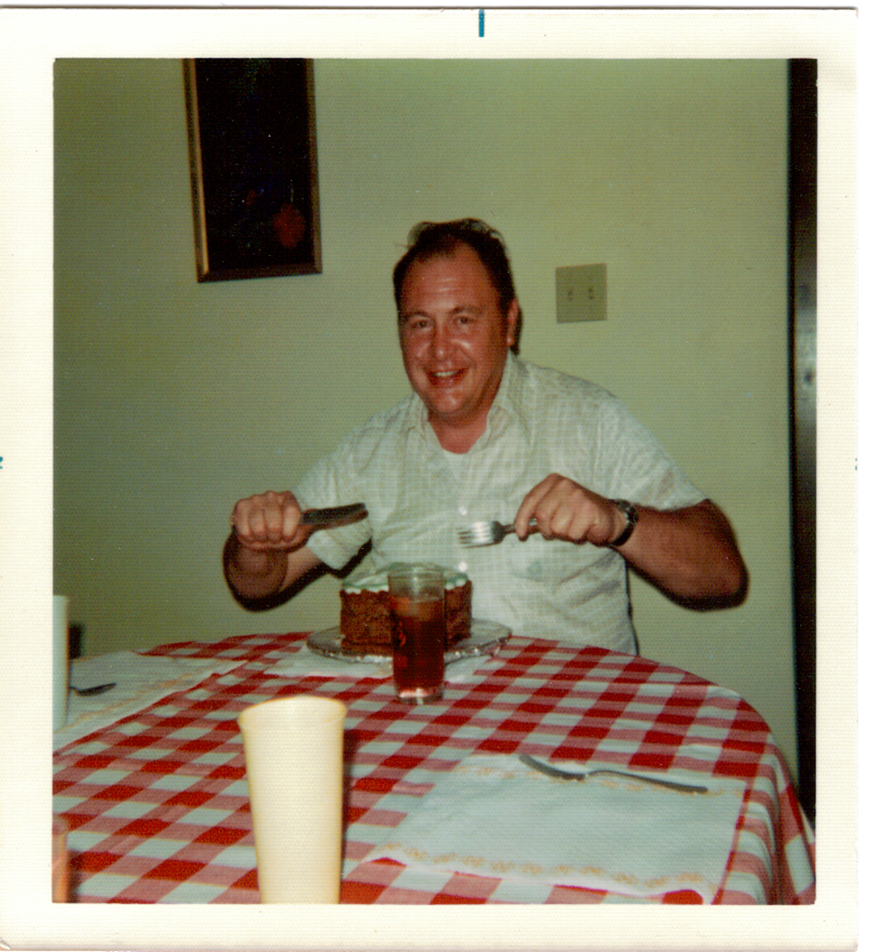 Do we have a PROBLEM with  behavioral health issues?
Shooting rampage at Navy Yard in D.C. leaves 13 dead.
Woman Killed In D.C. Chase Was Delusional…
Man Sets Himself On Fire On The National Mall.
Drunk pilot caught just before take-off. Was 4.5 times the legal limit to fly.
Police Arrest Crea; City Judge Orders Mental Health Check.
Why aren’t we (as medical professionals) doing a better job fixing them? Do we really understand the problem?
Quote
“You have to understand the problem before you can find the solution.”
					John N. Cernica, Ph.D., PE
					Professor Emeritus, YSU
What are some of the Problems:
1. Identification 
2. Treatment & Referral
3. Capacity
Identification
Can medical patients also have behavioral health problems?
Can behavioral health patients also have medical problems?
Overlap of behavioral and physical needs:
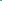 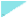 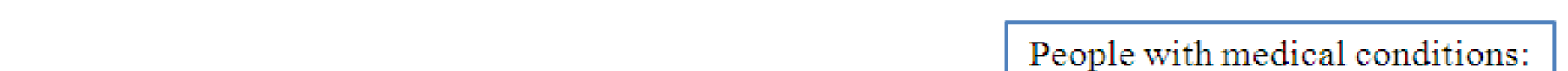 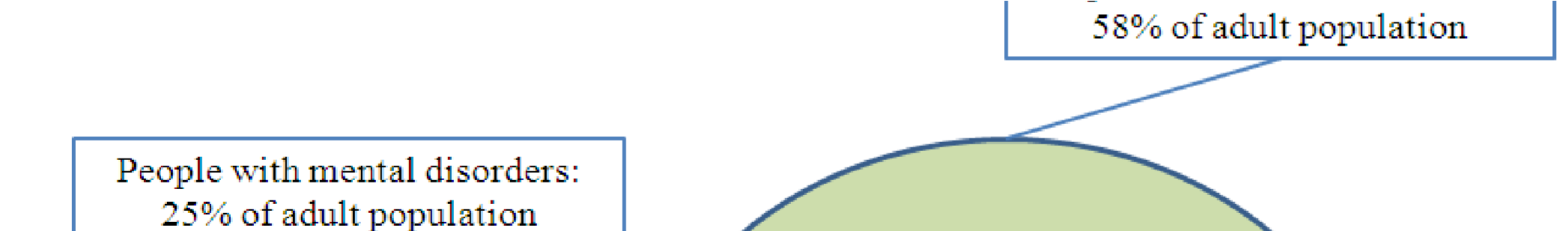 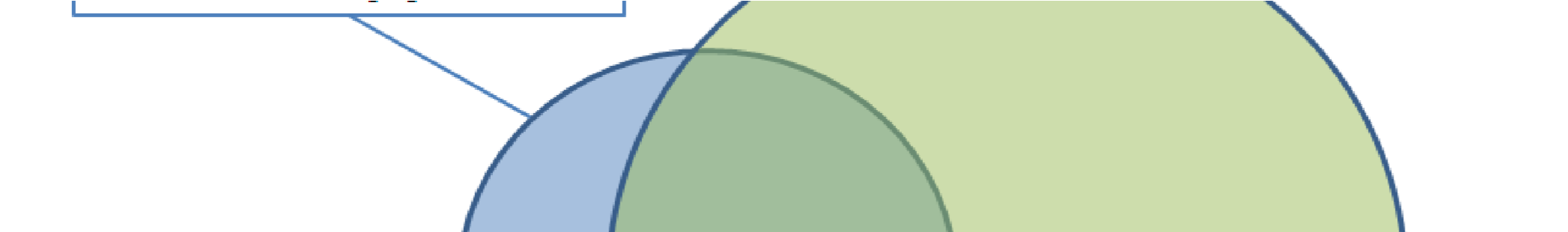 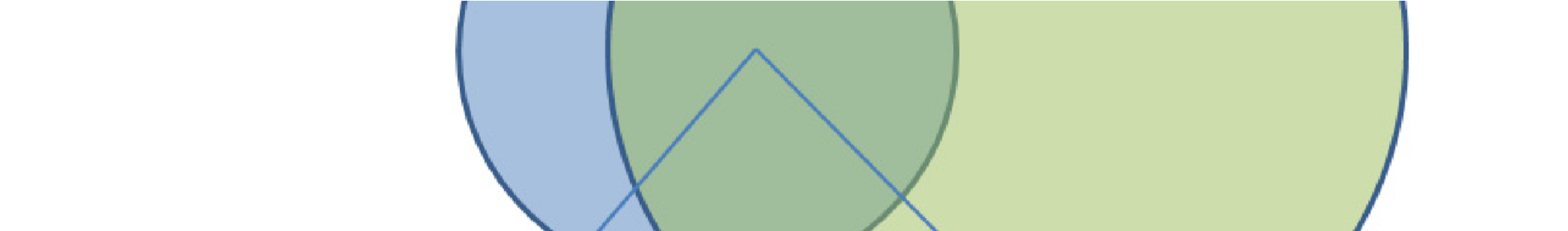 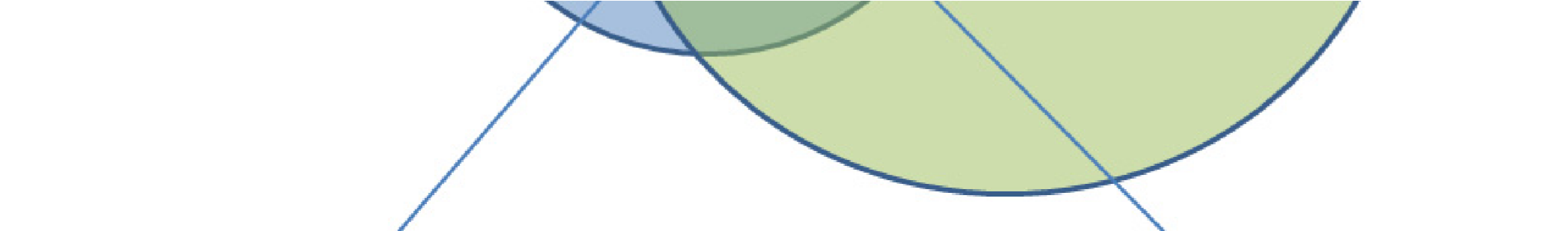 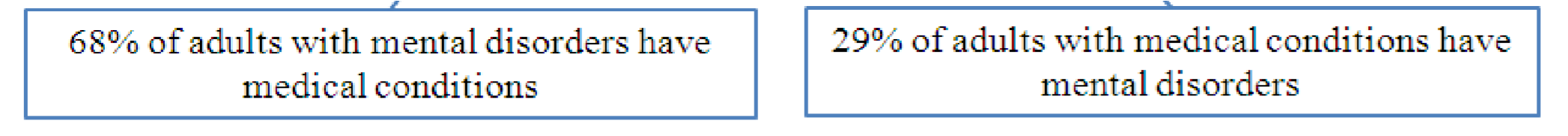 ONE Health Diagnostic Rates for Behavioral Health in 2011 and 2012
*From ONE Health Ohio annual UDS data.
**N=54,000 in 2012 and N=48,000 in 2011 (the entire population is the denominator)
***Also note:  2011 counted primary diagnosis only.  In 2012 the UDS counted any level of diagnosis.
Should we routinely screen our medical patients for behavioral health problems?
Why should we ask our medical patients anything about their behavioral health status?
“Because that’s where the patients are.”
[Speaker Notes: Willie Sutton]
ONE Health SBIRT
Added a depression component to the pre-screening and screening process.

We screen every patient with every medical visit. 
Average medical visit/patient/year = three.
ONE Health SBIRT
Phase I:  All Medical patients 18 and older.
Phase II:  All Dental patients 18 and older.
Phase III: SBIRT through the Juvenile Justice Courts
Phase IV:  Pediatric outpatients less than 18.
The SBIRT Process at the Youngstown Site
Pre-screening
Questionnaire
Adapted and modified from SBIRT Oregon
Are patients willing to tell?
People Want to Tell
*During the SBIRT test period of February 17th through August 17th, 2013 at one site.
SBIRT Identification Rates
People Want To Tell
People Want To Tell
“If you ask, they will tell.”
					Ronald Dwinnells, M.D.
When They Tell, Do We Act?
Conclusions of the SBIRT Trial
Patients have no problems talking with providers about their behavioral health problems when asked.

Medical providers seem to have a problem talking to their patients about behavioral health issues (after the patient admits to having problems).

Medical providers are reluctant to “officially” diagnose behavioral health issues.
Why don’t patients tell unless asked?
Patients who go to medical doctors have been conditioned to think that doctors only take care of physical problems.
Why Don’t Providers Address This?
Providers are uncomfortable with the subject and not very well trained or up-to-date on these matters.
A busy medical provider does not have time for it. (15-20 minute patient visit appointments) 
The reimbursement structure is poor for this service.
Goal for SBIRT
To improve our identification, intervention, treatment and referral rates of medical patients with behavioral health issues.
Diagnosis Rates
Time Study
Kept Referral Appointment Rates
* Six month test site.
Start Up Costs
Staff time for training:	           $ 731.01
Paper supplies:			 __35.00
Total Start up costs		 $766.01
Billable Service
http://www.osma.org/news/release.dT/effective-sept-1-ohio-medicaid-covers-sbirt-services/2236
(As of September 1, 2013)
		The Medicaid Fee Schedule:
  G0396 Alc/Sub Abuse test intervention 15-30 min- $25.05
  G0397 Alc/Sub Abuse test intervention over 30 min- $47.68
Some Conclusions about SBIRT
Improved awareness of patient’s behavioral health status by medical providers and support staff.

Improved diagnostic rates.

Patients do not have a problem disclosing their behavioral health issues.

Time commitment is minimal.
Some Conclusions
There is minimal start-up costs.

People don’t go to referrals once they leave the office.

Medical providers are not too good with interventions.

SBIRT save lives!
WHERE do we go from here?
Integrative or collaborative Health Care Delivery system.

PCMH or Health Home development.

Encourage implementation of SBIRT at all medical practices.

Encourage legislative advocacy to support screening and integrative efforts.
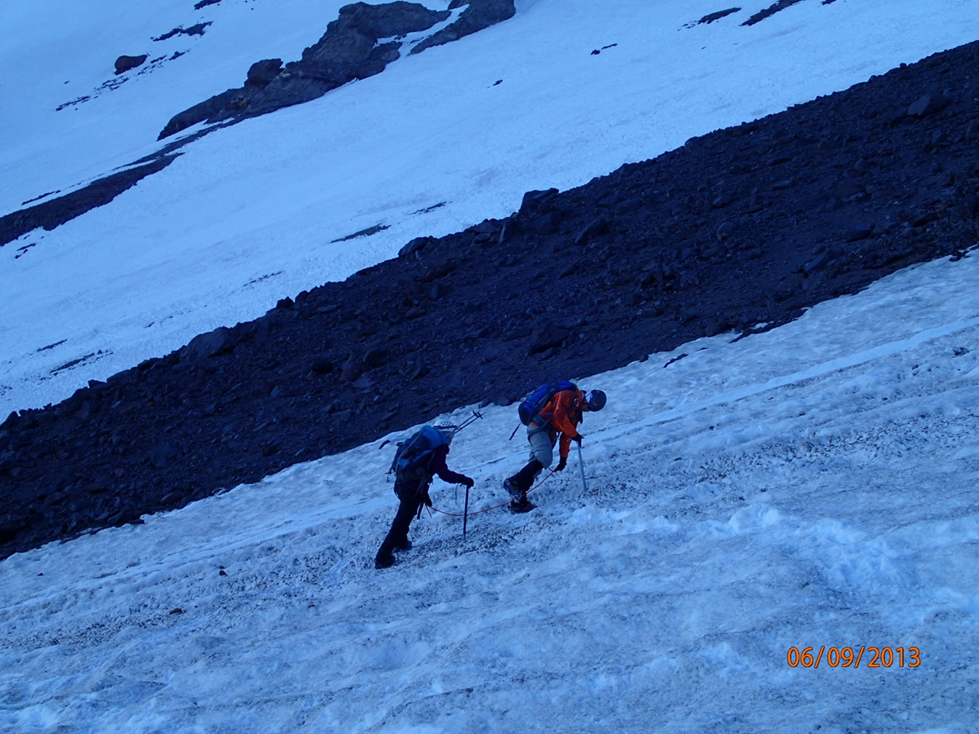 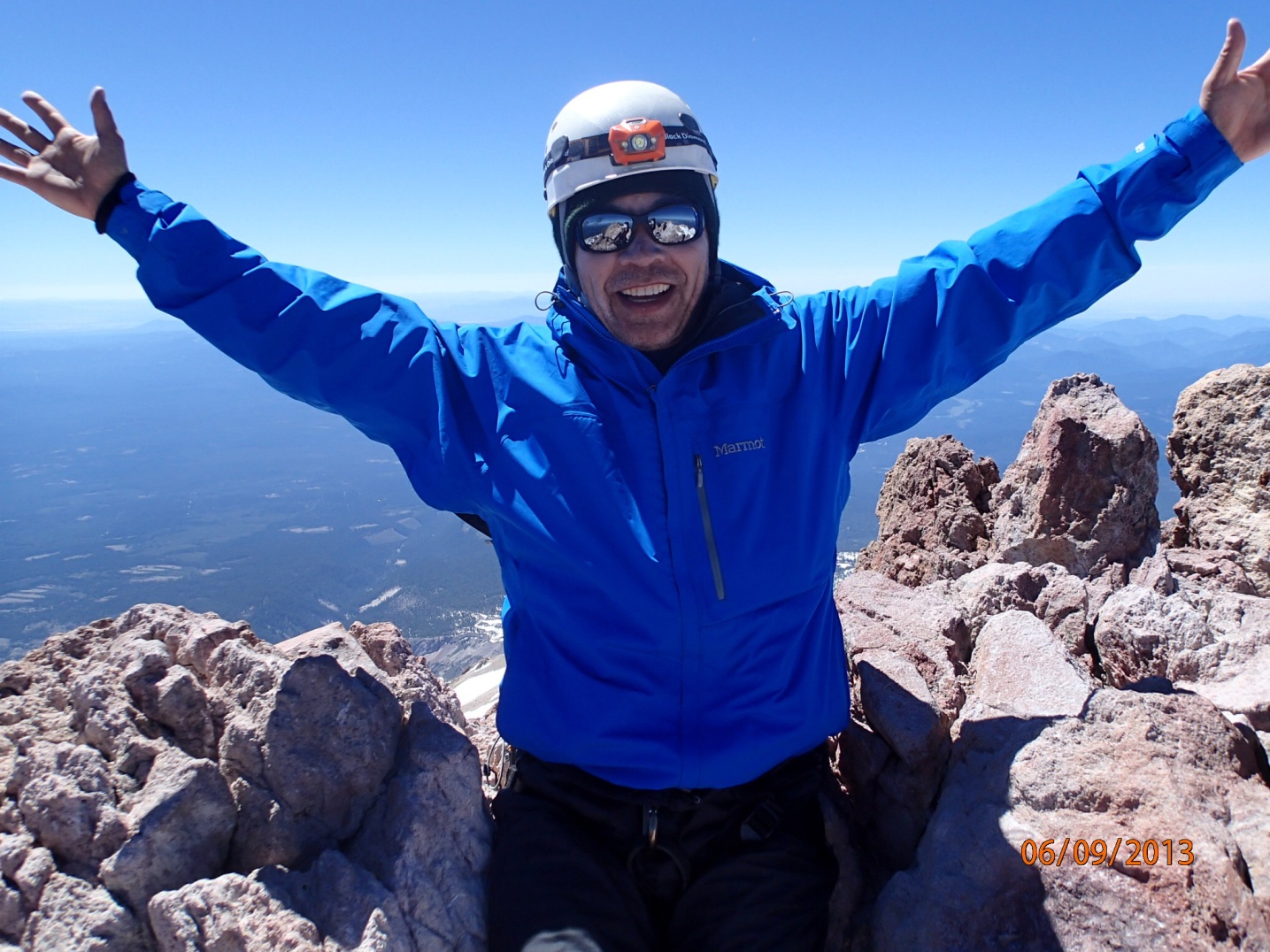 Contact Information
Ronald Dwinnells, M.D.
726 Wick Avenue
Youngstown, Ohio 44505
330-747-2330
rdwinnells@onehealthohio.org